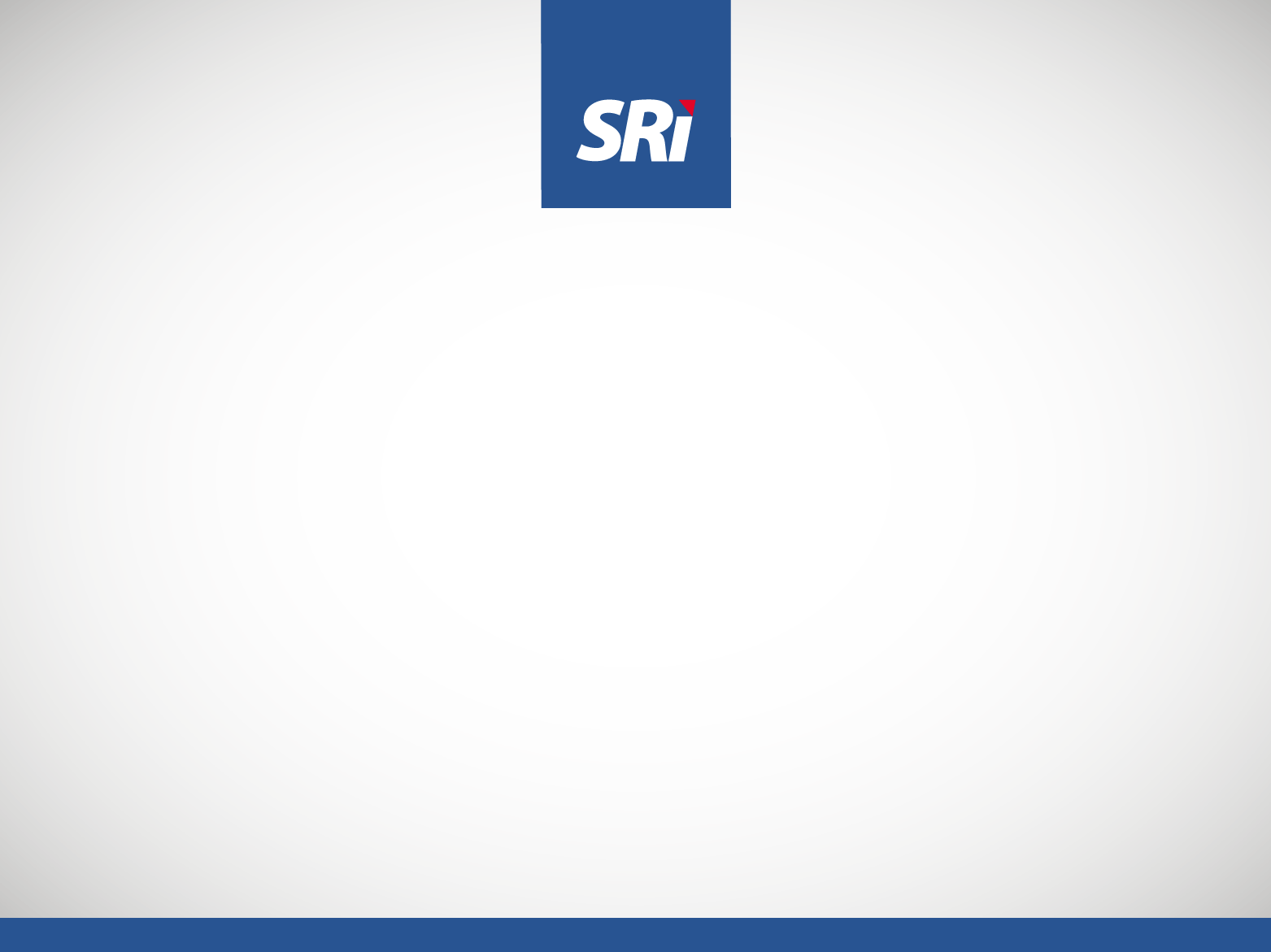 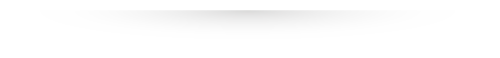 PROYECTO DE LEY ORGÁNICA REFORMATORIA A LA LEY DE RÉGIMEN TRIBUTARIO INTERNO Y A LA LEY DE REFORMA TRIBUTARIA
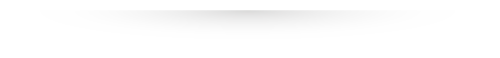 Agosto, 2016
[Speaker Notes: Poner pie definiciones internacionales]
INCENTIVOS SEGUROS PRIVADOS Y MEDICINA PREPAGADA
LORTI
Personas Jurídicas: 

Deducción adicional por los gastos de seguros médicos y/o medicina prepagada contratados a favor de los trabadores: 

Hasta 100% micro y pequeñas empresas; y, 

Hasta 50% medianas y grandes empresas .

Condiciones: 
Para todos los trabajadores 
Contratar con empresas domiciliadas en el país.
GASTO TRIBUTARIO
Sociedades
Impacto tributario con los siguientes supuestos:  1) Incremento de cobertura de empleados de las compañías que actualmente mantienen seguros privados y 2) Incremento de empresas que aún no mantienen seguros privados
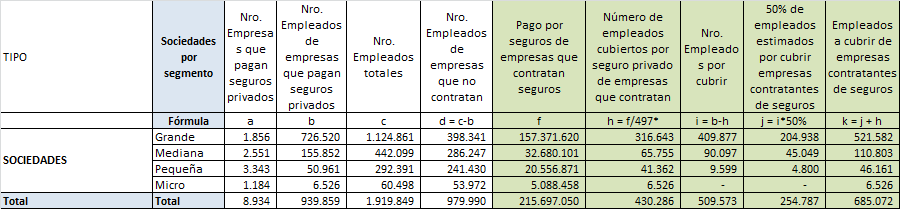 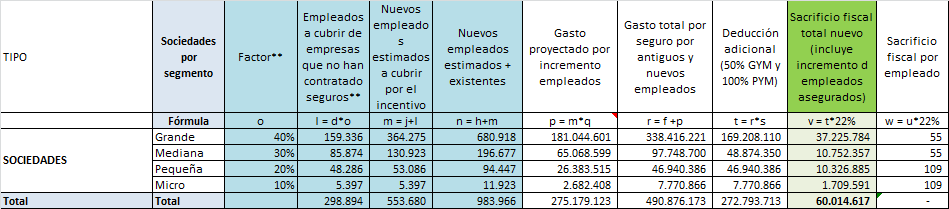 GASTO TRIBUTARIO
GASTO TRIBUTARIO TOTAL:  $60,01
GASTOS INCURRIDOS EN EL IESS POR TITULARES DE MEDICINA PREPAGADA
(420 MIL)
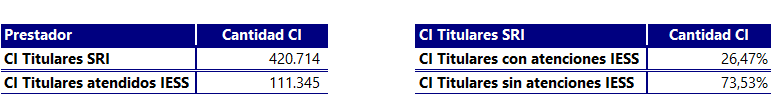 Clasificación de los gastos incurridos en el IESS
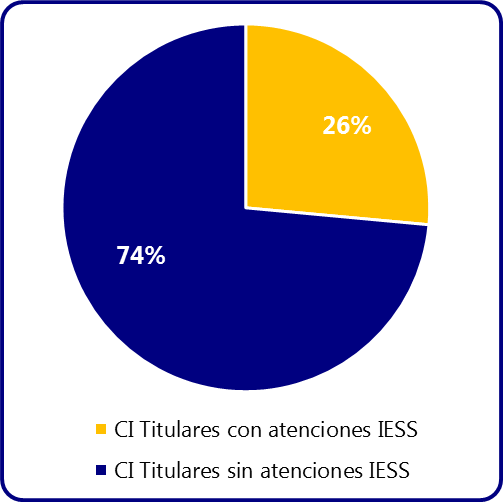 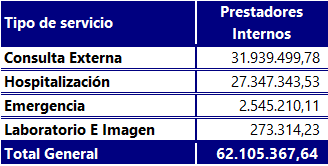 Gasto realizado en el IESS y en prestadores externos
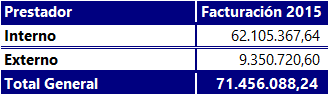 ANÁLISIS DE COSTOS (Resultados Cruce de Base de Datos SRI
y Seguro General de Salud Individual y Familiar)
Fuente: (1) Bases de Datos SRI y Seguro General de Salud Individual y Familiar
(2) Superintendencia de Compañías, Valores y Seguros
(3) SRI
Elaboración: (1) Andrade A.
(2) Quevedo MC; Machado JL
Beneficios Sociales No Cuantificados
Sostenibilidad del Sistema Nacional de Salud.
Oportunidad de atención.
Mejora de la calidad de vida.
Reducción del ausentismo laboral.
Mayor identificación del personal con la compañía que contrata un plan de medicina prepagada o un plan de seguro de asistencia médica.
INCENTIVOS SECTOR TRANSPORTE
Las operadoras de transporte público y comercial legalmente constituidas no considerarán en el cálculo del anticipo, tanto en activos, gasto y patrimonio, el valor de las unidades de transporte con las que cumplen su actividad económica. (LORTI)

Exoneración del Impuesto a la propiedad vehículos  de servicio público de propiedad de choferes profesionales, a razón de un vehículo por cada titular; así como los de propiedad de operadoras de transporte público de pasajeros y taxis legalmente constituidas. (Ley de Reforma Tributaria)
UNIFICACIÓN DE LA DEFINICIÓN EX ADUANA PARA  BIENES IMPORTADOS
Se armoniza la  definición de precio ex aduana para el cálculo del IVA y del ICE. 

	Se equipara a la definición ex aduana del Art. 59 del IVA.
IMPACTOS